Conventional Facilities
Kent Hedin
Head of Conventional Facilities
www.europeanspallationsource.se
16-03-30
ESS vision
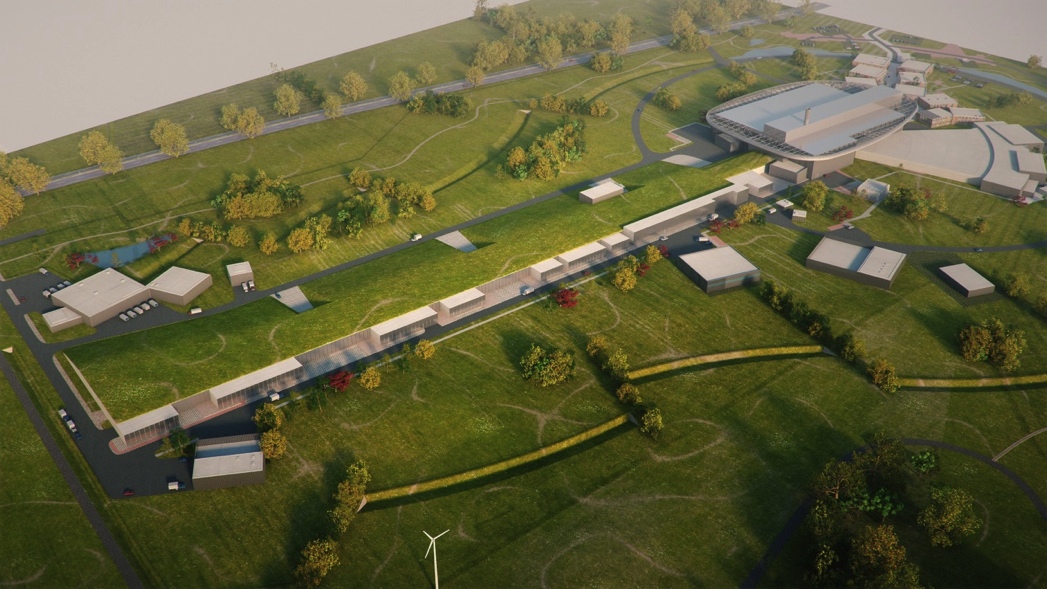 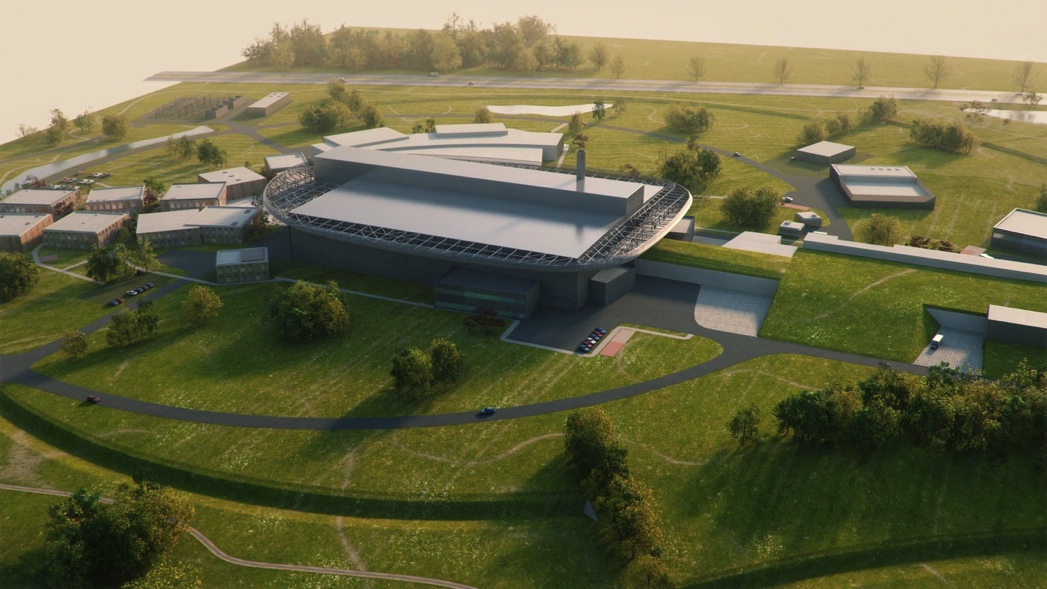 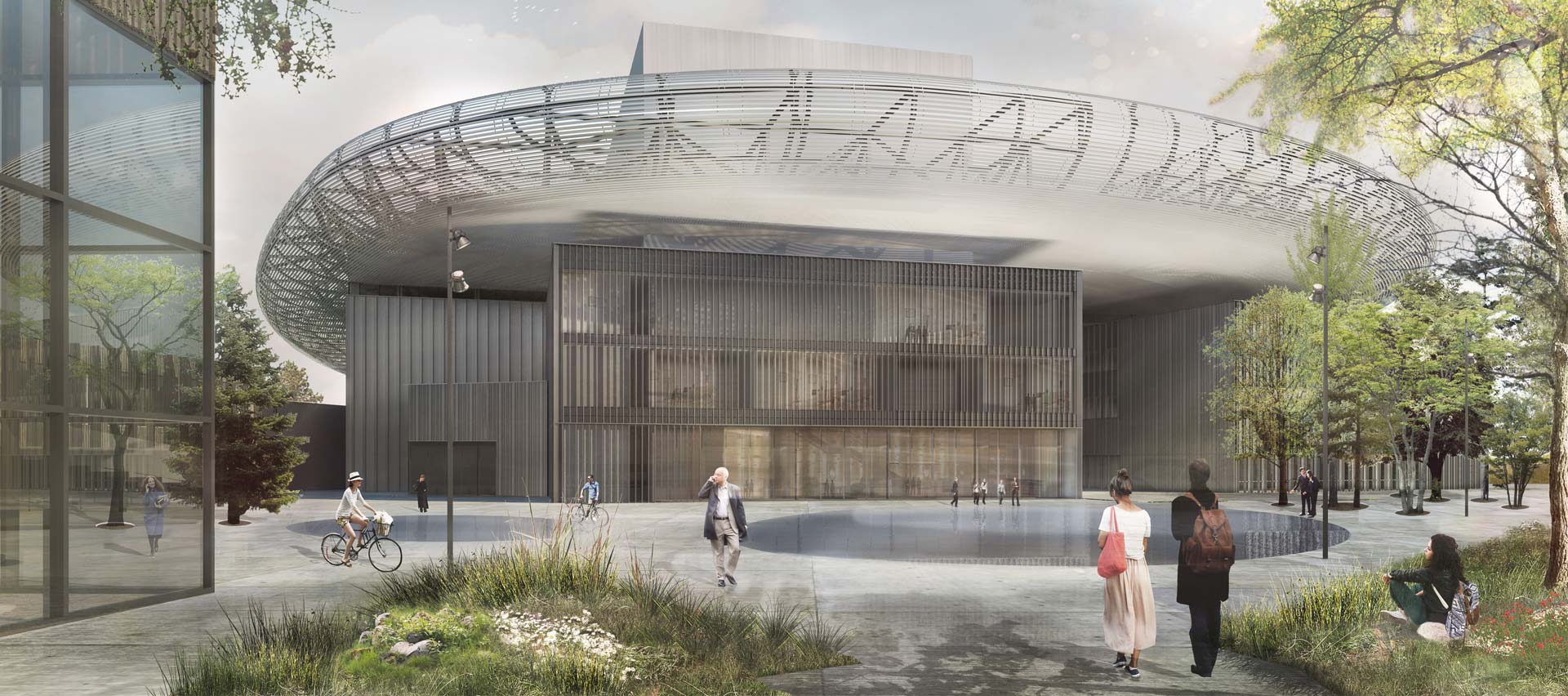 2
CF organization
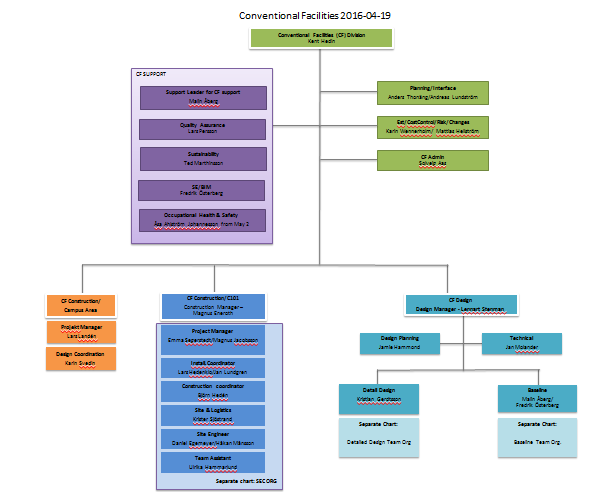 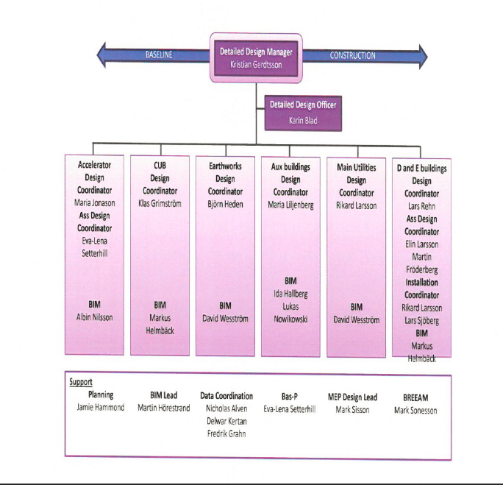 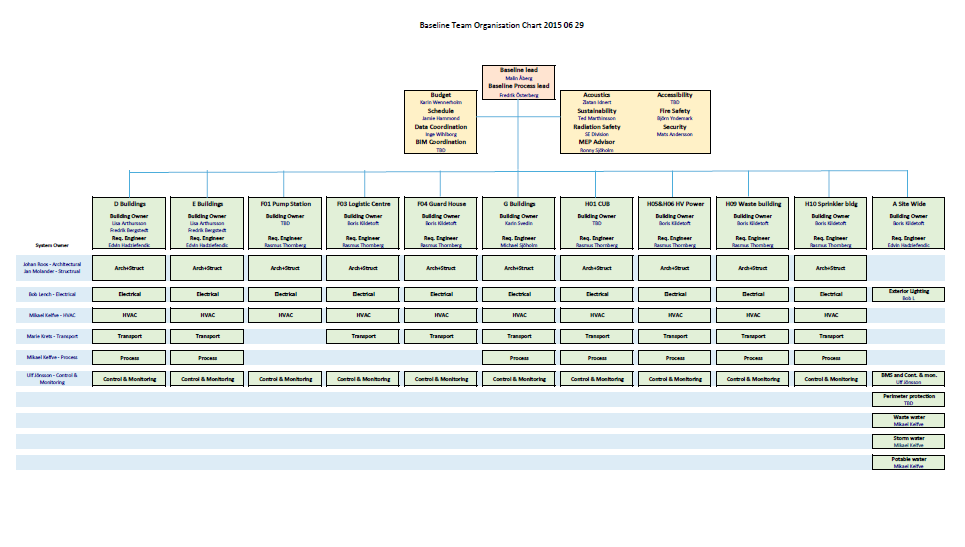 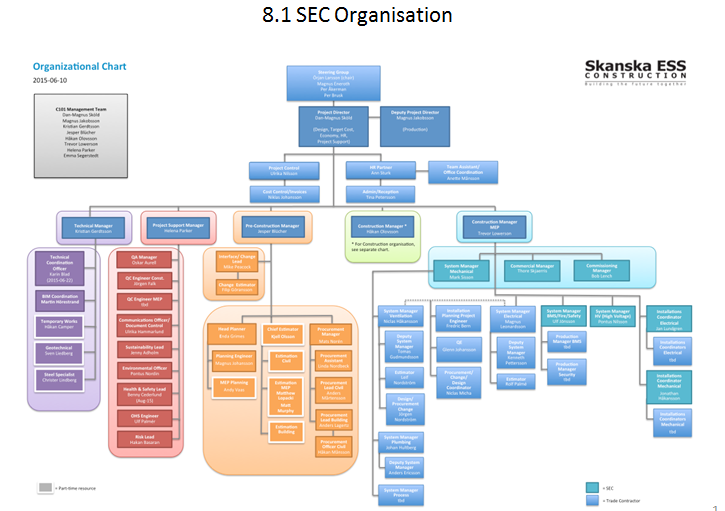 [Speaker Notes: Energy
Climate
Health
Agriculture
Digital society]
Overall construction status – March 2016
First building completion	May 2016 (H05)
				Sept 2016 (H06)
First client access (Acc Div) 	Sept 2016 (G04)
       Followed by G02 in November 2016.
Target Division commence parallel works on site in May/June 2016.
4
Staff on site
400
339
324,5
250
249
186,5
181
127
106,5
83
143,5
152,5
151
123
93,5
5
5
Ongoing works
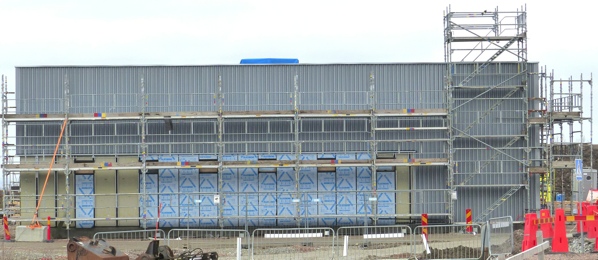 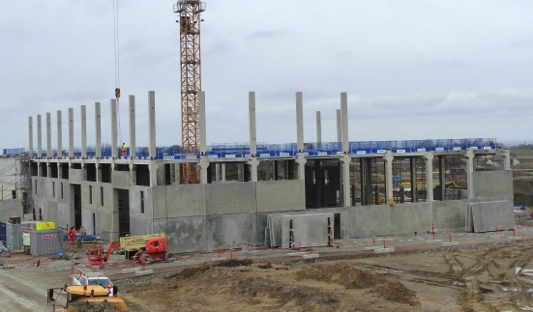 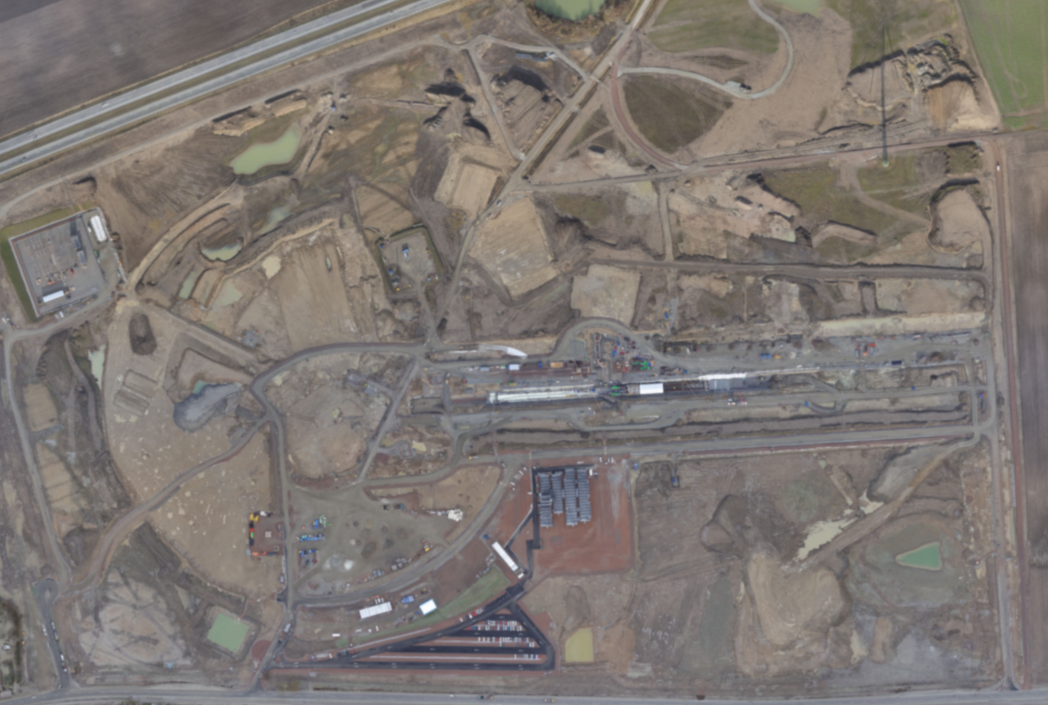 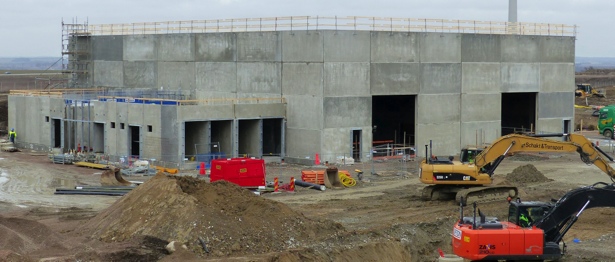 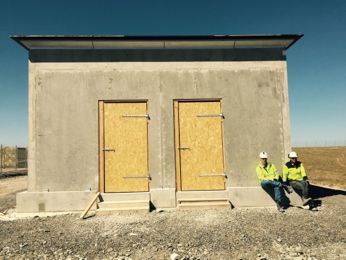 H06
E01
H05
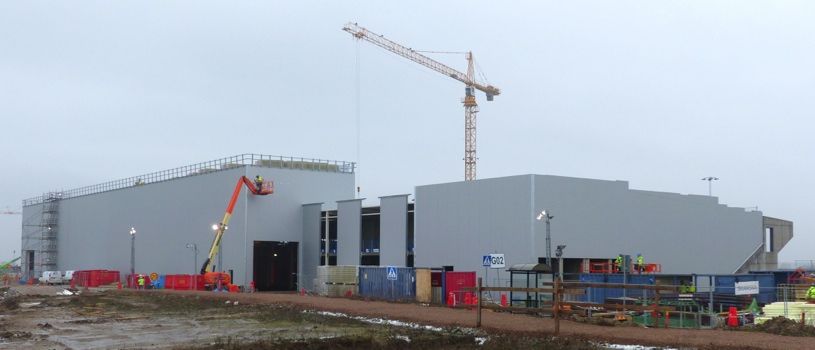 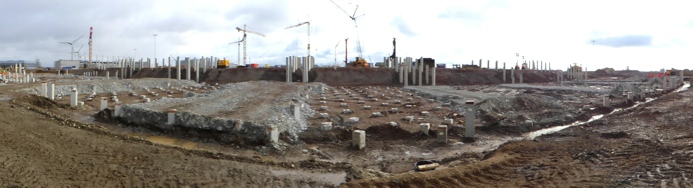 H01
G04
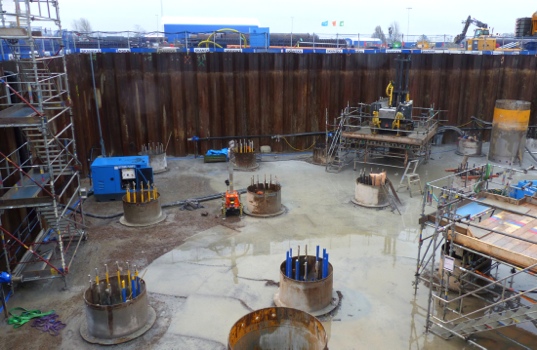 G02
D02
G01
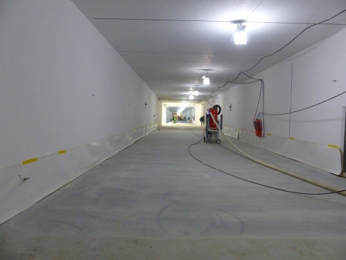 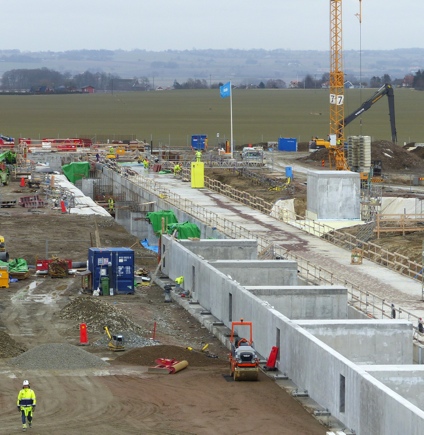 Site Offices
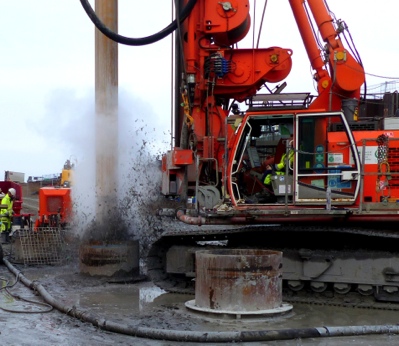 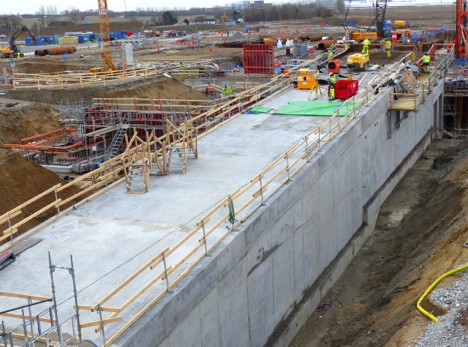 [Speaker Notes: Compulsory]
Buildings
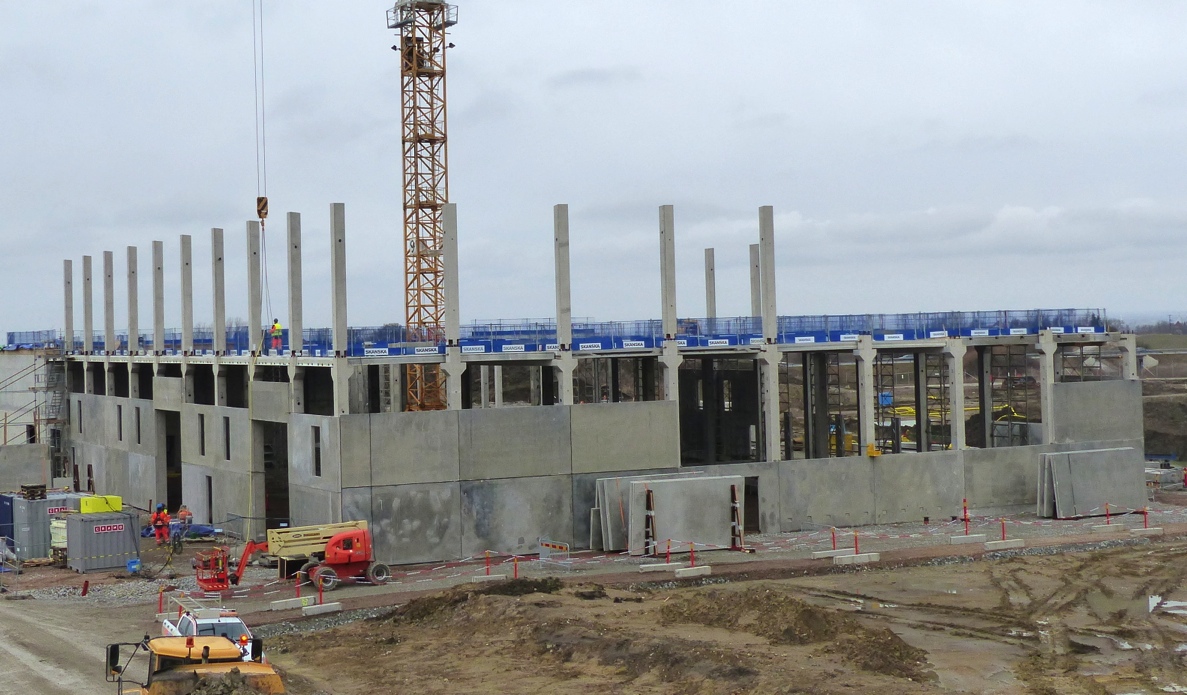 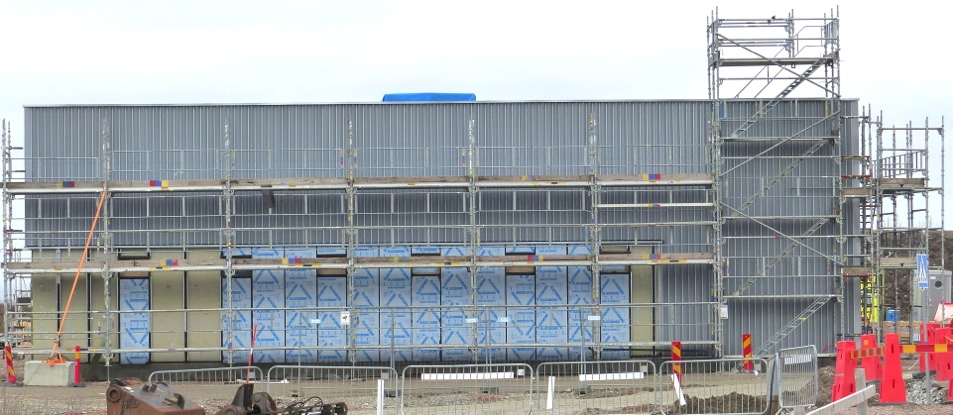 H06 – Distribution Substation
H01 - CUB
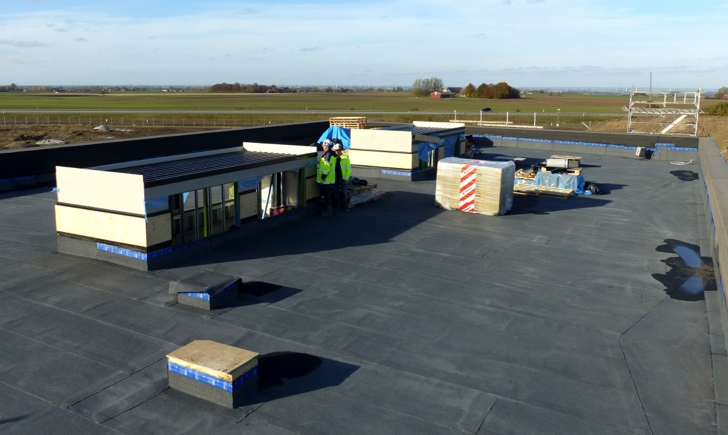 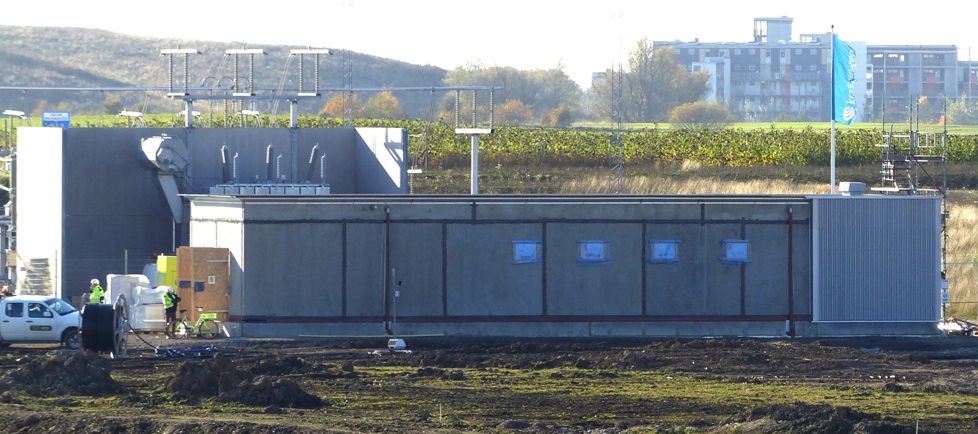 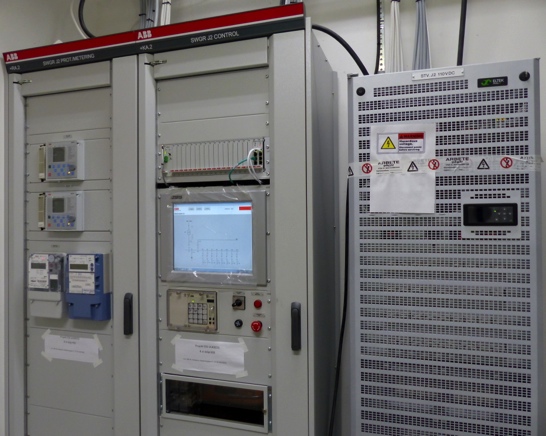 H05 – Primary Substation
7
G04 – Cryo Compressor Building
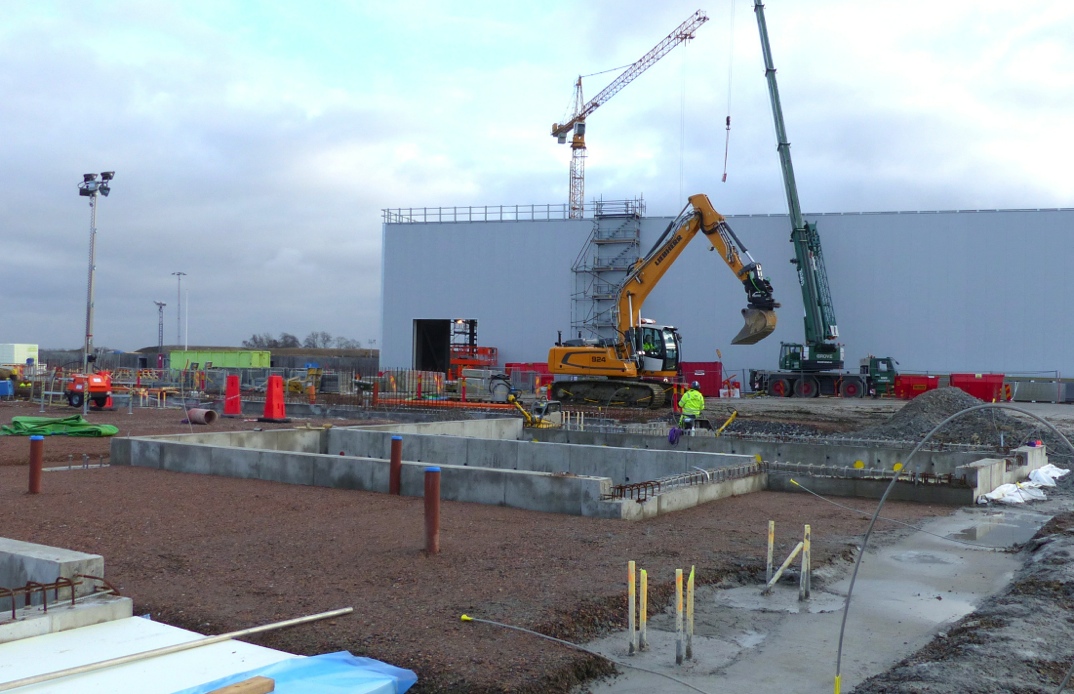 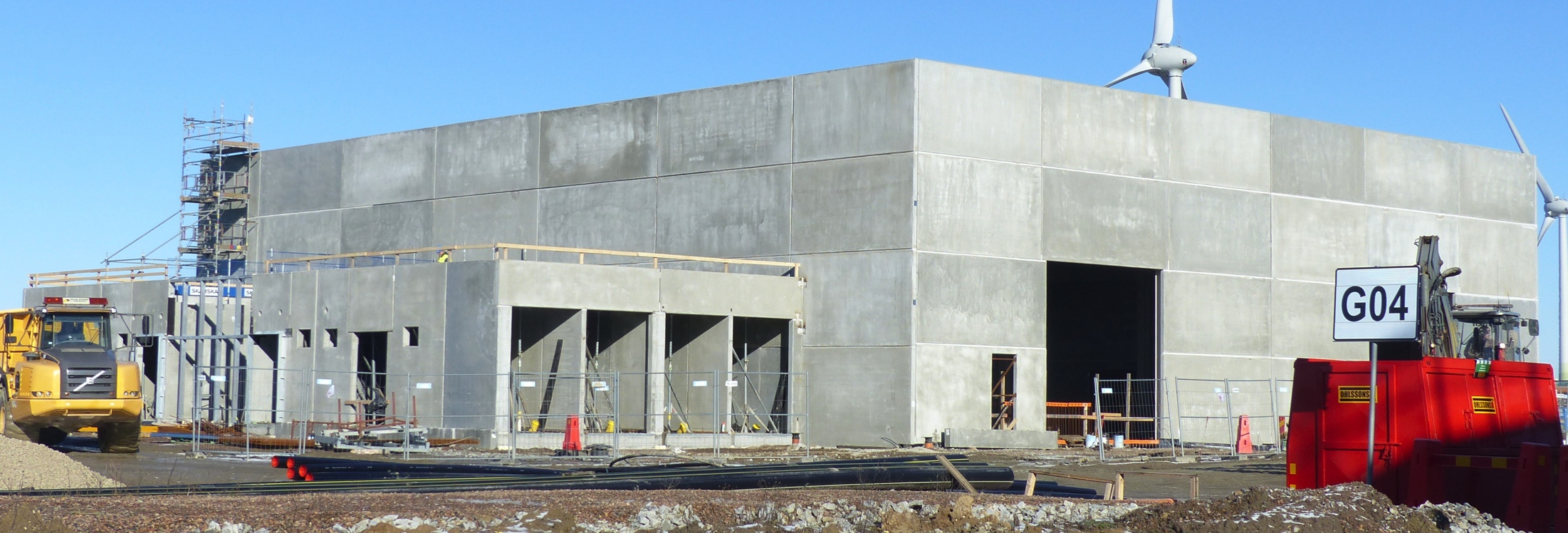 8
Civil Works
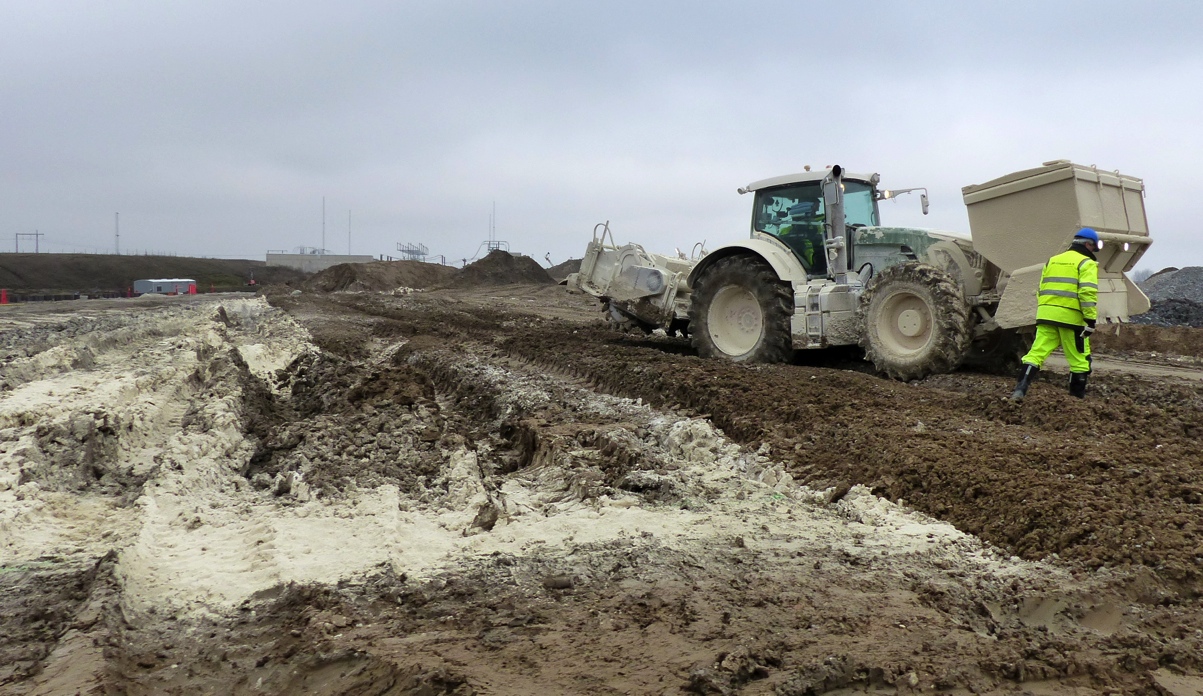 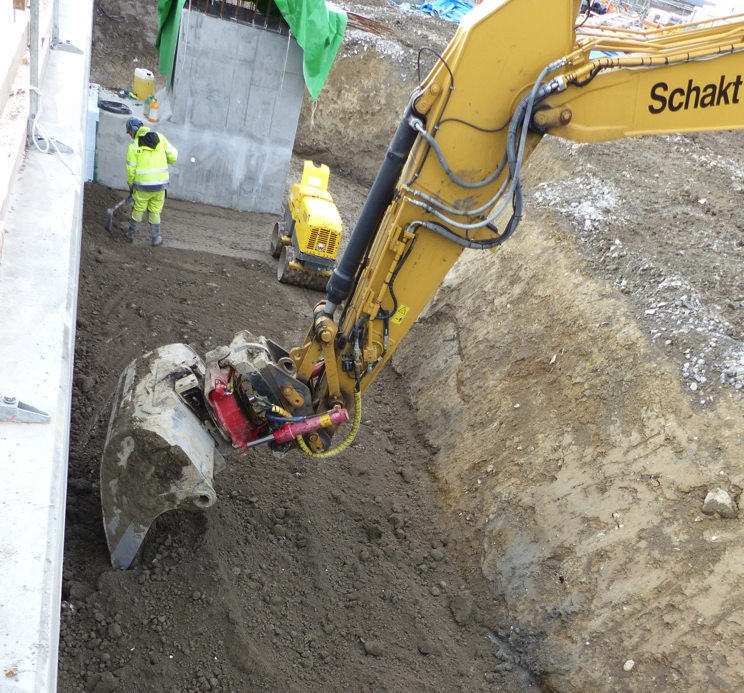 Soil modification
Refill around stubs, tunnel, emergency exits, HEBT
Excavation for pipes & cables
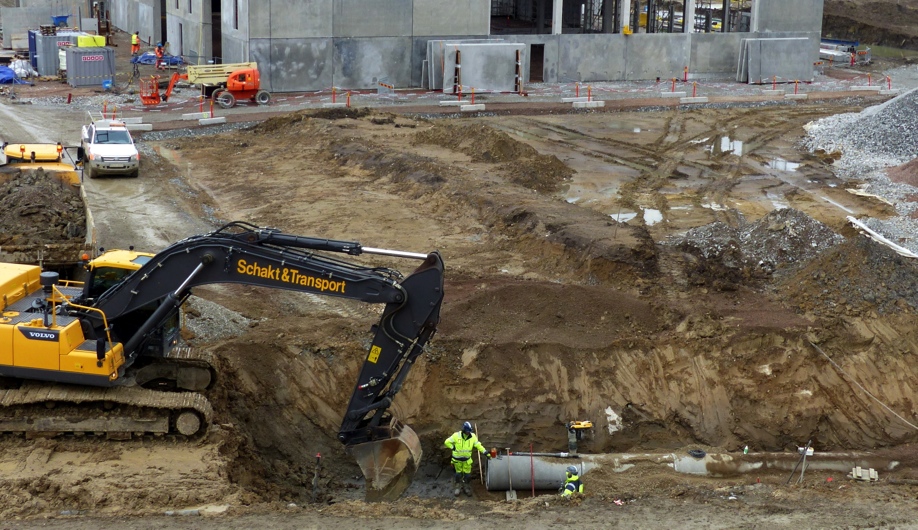 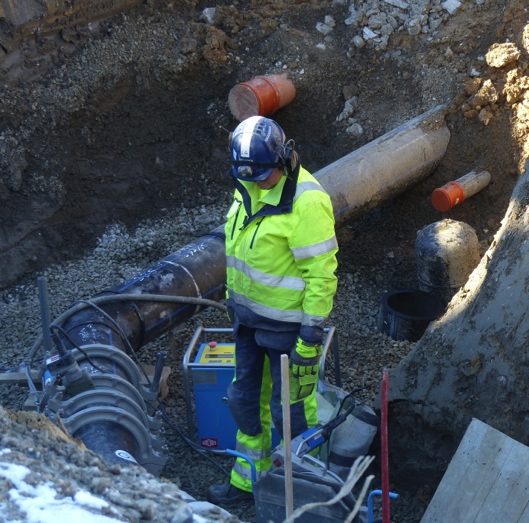 9
Gallery G02
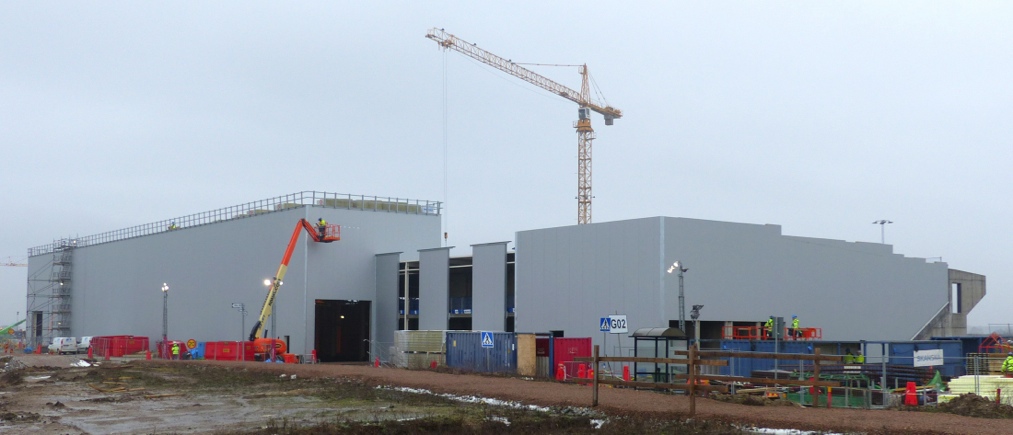 Gallery, section 1-3
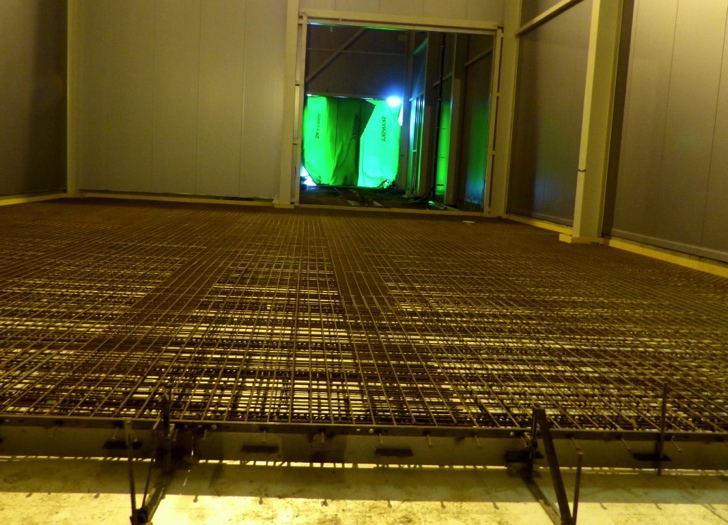 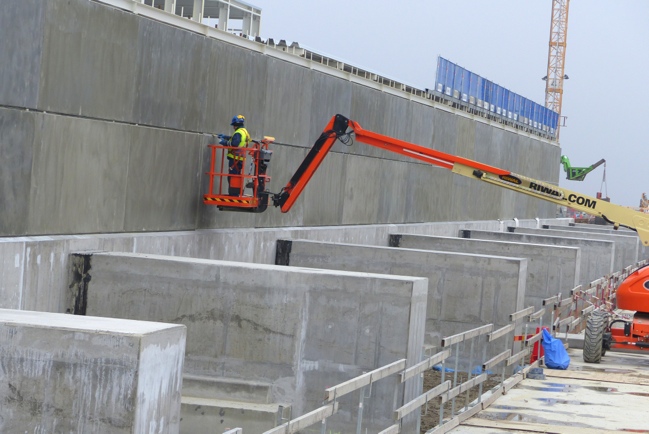 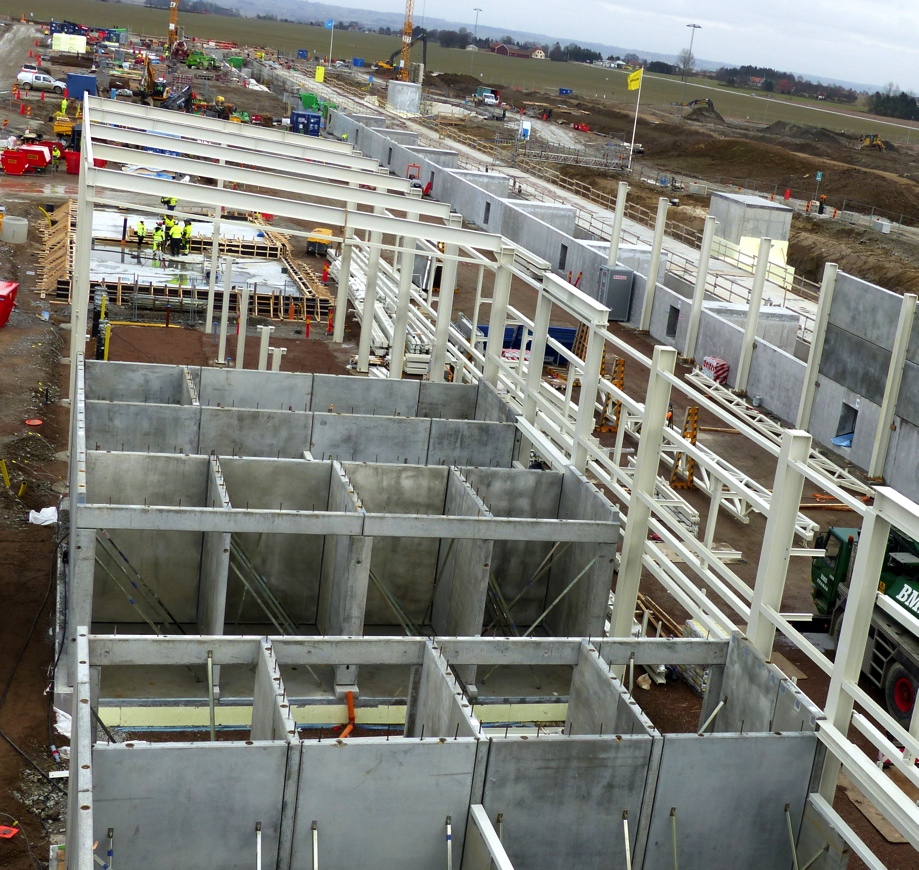 Gallery, cold box floor
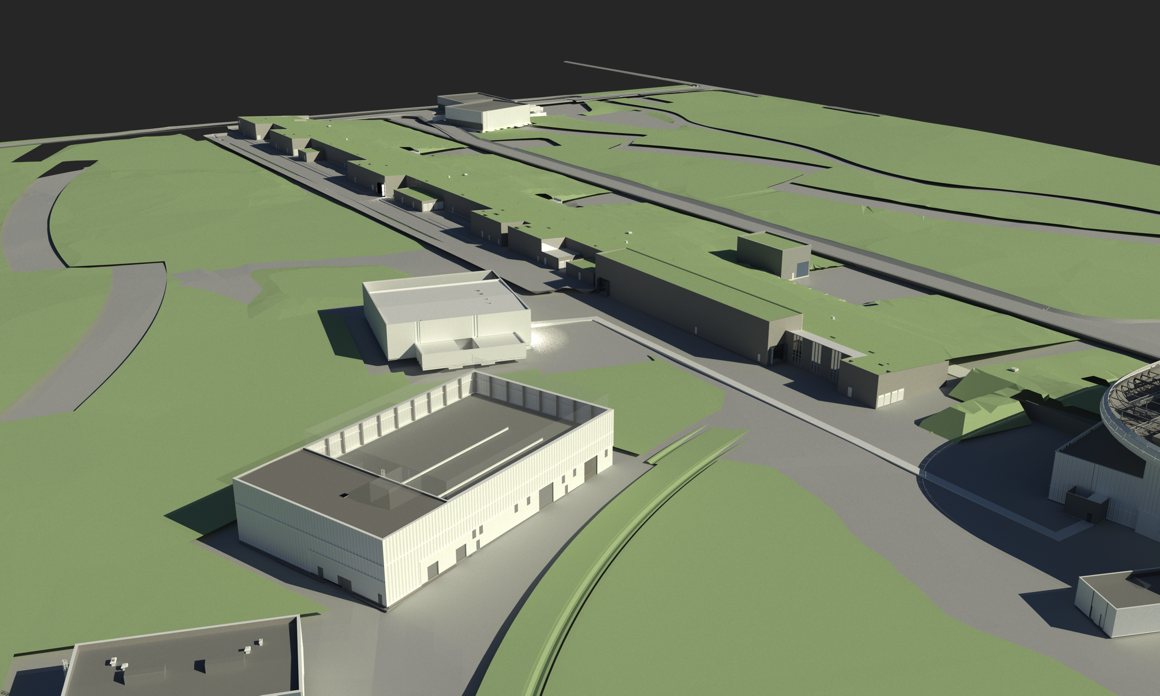 Gallery, section 4 prefab
10
Target
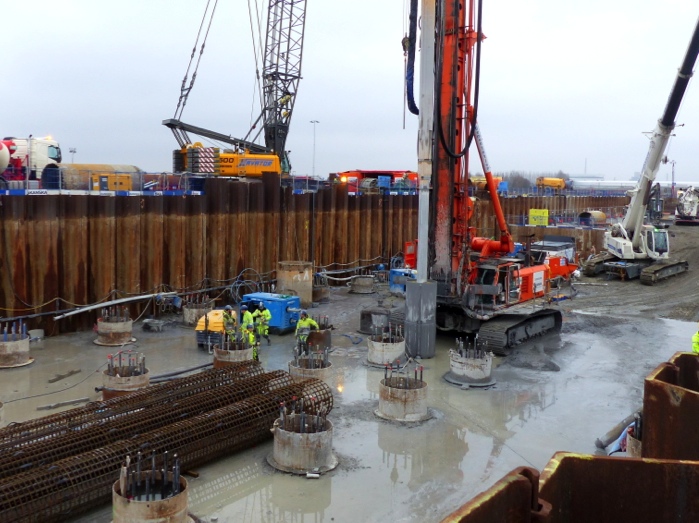 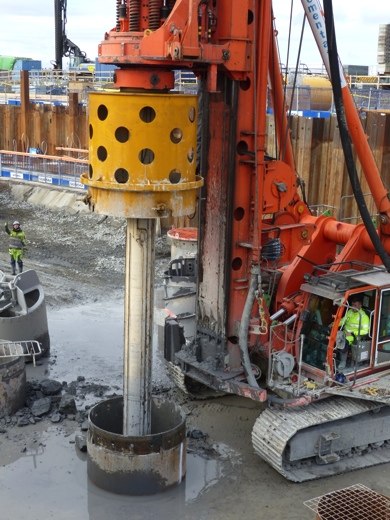 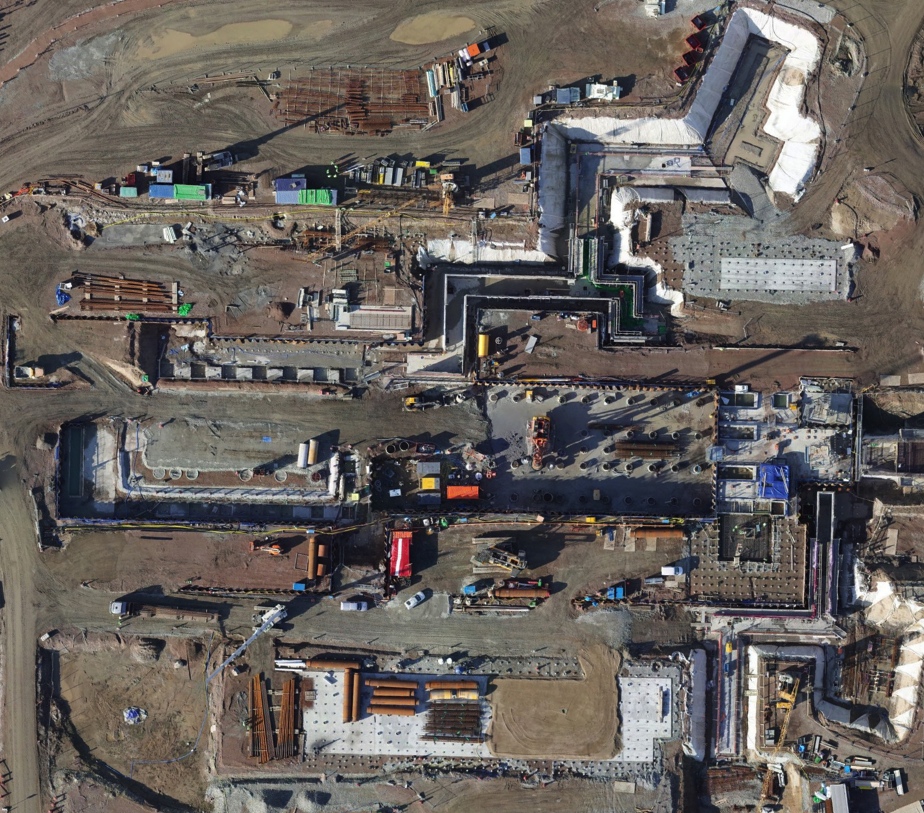 Bored piling, Monolith
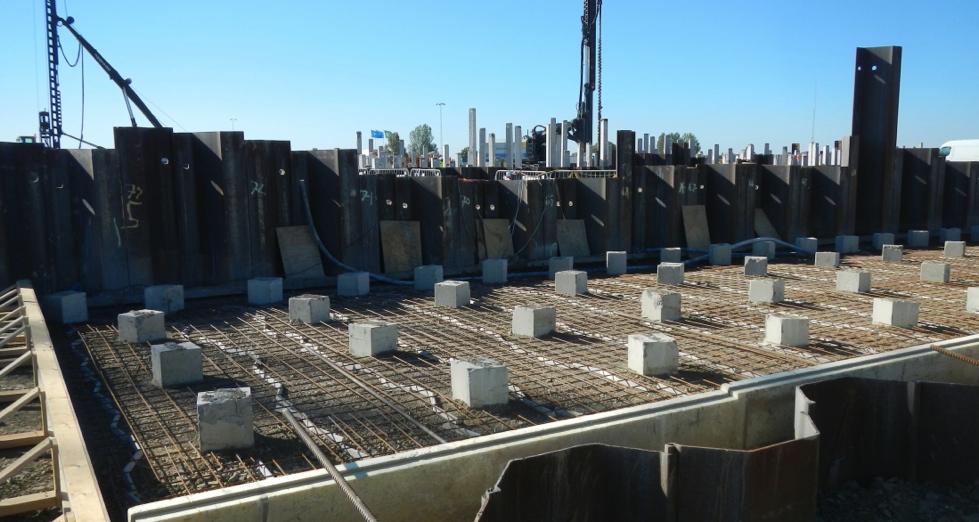 D01/D02/D03/E01/E02
Sheet Piles
Steel core Piles
Concrete Piles
Large diameter Bored Piles (Monolith)
Progress, Target, 29th of February 2016
3891 /6010 concrete piles 65%)
 193 /356 steel core piles (54%)
38/63 bored piles (60%)**11 March 2016
Concrete piling & sheet piles
11
February 2016
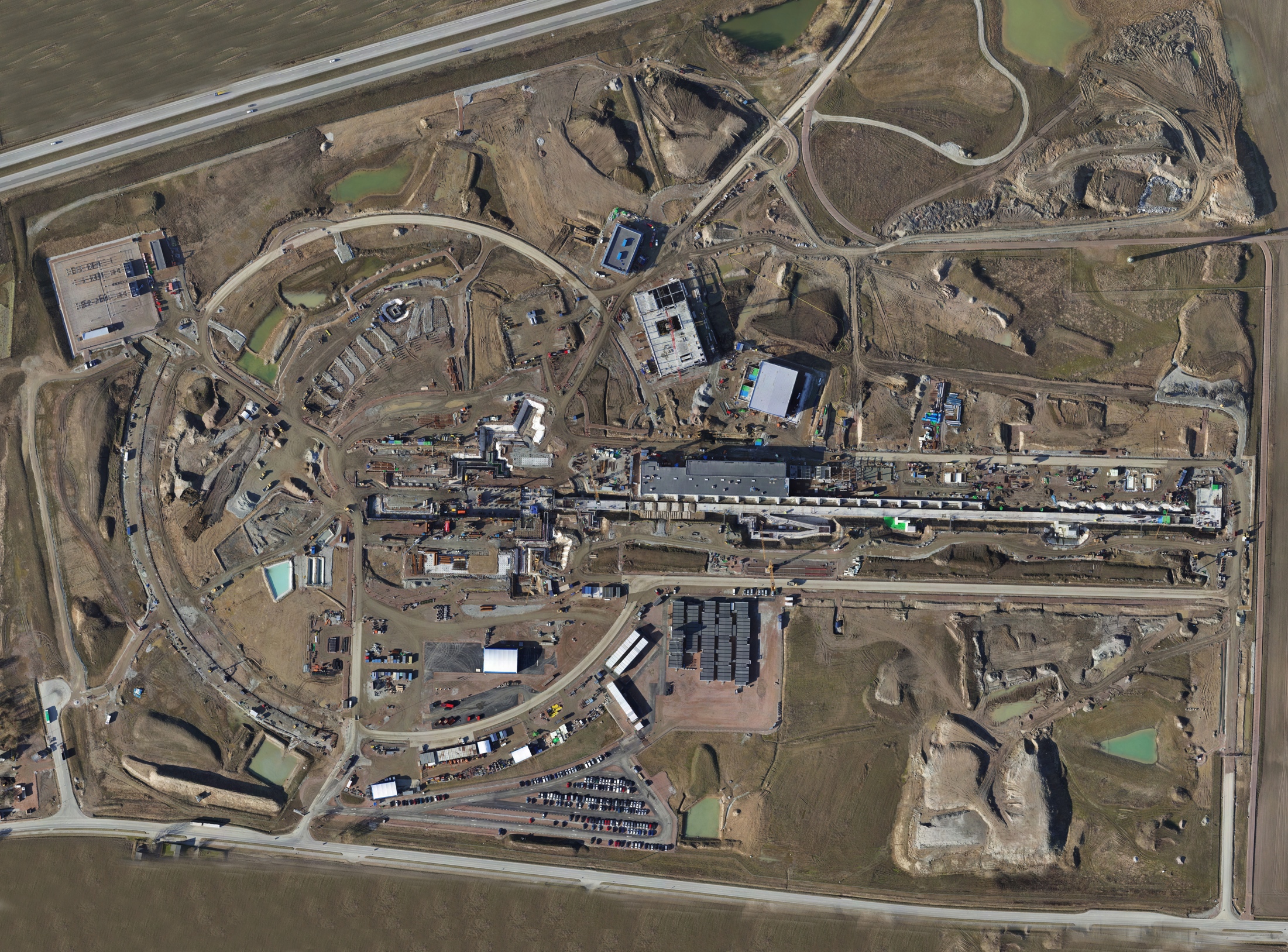 12